National Cooperative Highway Research Program NCHRP 25-25B (Task 101) STATE DEPARTMENTS OF TRANSPORTATION STORMWATER MONITORING PROGRAM GOALS, OBJECTIVES, AND PROTOCOLS
Summary Findings and Protocol Overview
Final Presentation – December 2017
1
Presentation Overview
Project Overview
Project team
Project objective
Report organization
Stormwater monitoring literature review
Monitoring goals
Key Elements of monitoring
Monitoring Protocol
2
Project Overview
Task 1:
Literature Review
Synthesis of Current Monitoring Goals
Interim Memo Report
Task 2:
Identify Key Monitoring Elements Based on Literature Review
Interim Memo Report
Task 3:
Develop Protocol for Each Identified Monitoring Goal
Draft Final Report
Task 4:
Final Report
PowerPoint
3
NCHRP 25-25B (Task 101)Project Team
Study team
Chin Lien, P.E.; D.WRE – Principal Investigator
Nancy Skinner – QA/QC
Kelley Moxley, P.E. - Researcher
Antti Koskelo - Researcher
Veronica Seyed - Researcher
Oversight
Ann Hartell, NCHRP Senior Program Officer
Scott McGowen, Michael Baker International (Chair)
Henry Barbaro, Massachusetts DOT
William Fletcher, Oregon DOT
Kenneth Stone, Washington State DOT
Nicklas Tiedeken, Minnesota DOT
Susan Jones, FHWA Liaison
4
Project objective
Provide guidance to State DOTs in designing an effective monitoring program that is:
  Appropriate in scale and duration, 
Includes the appropriate parameters and pollutants of concern, and 
Meets the objectives of their specific stormwater sampling program.
5
Report organization
Executive Summary
Chapter 1 - Monitoring goals
Chapter 2 - IDENTIFY KEY MONITORING ELEMENTS ESSENTIAL FOR THE DEVELOPMENT OF AN EFFECTIVE DOT MONITORING PROGRAM
Chapter 3 - EFFECTIVE MONITORING PROTOCOLS FOR A STATE DOT MONITORING PLAN
Additional resources
6
Report organization
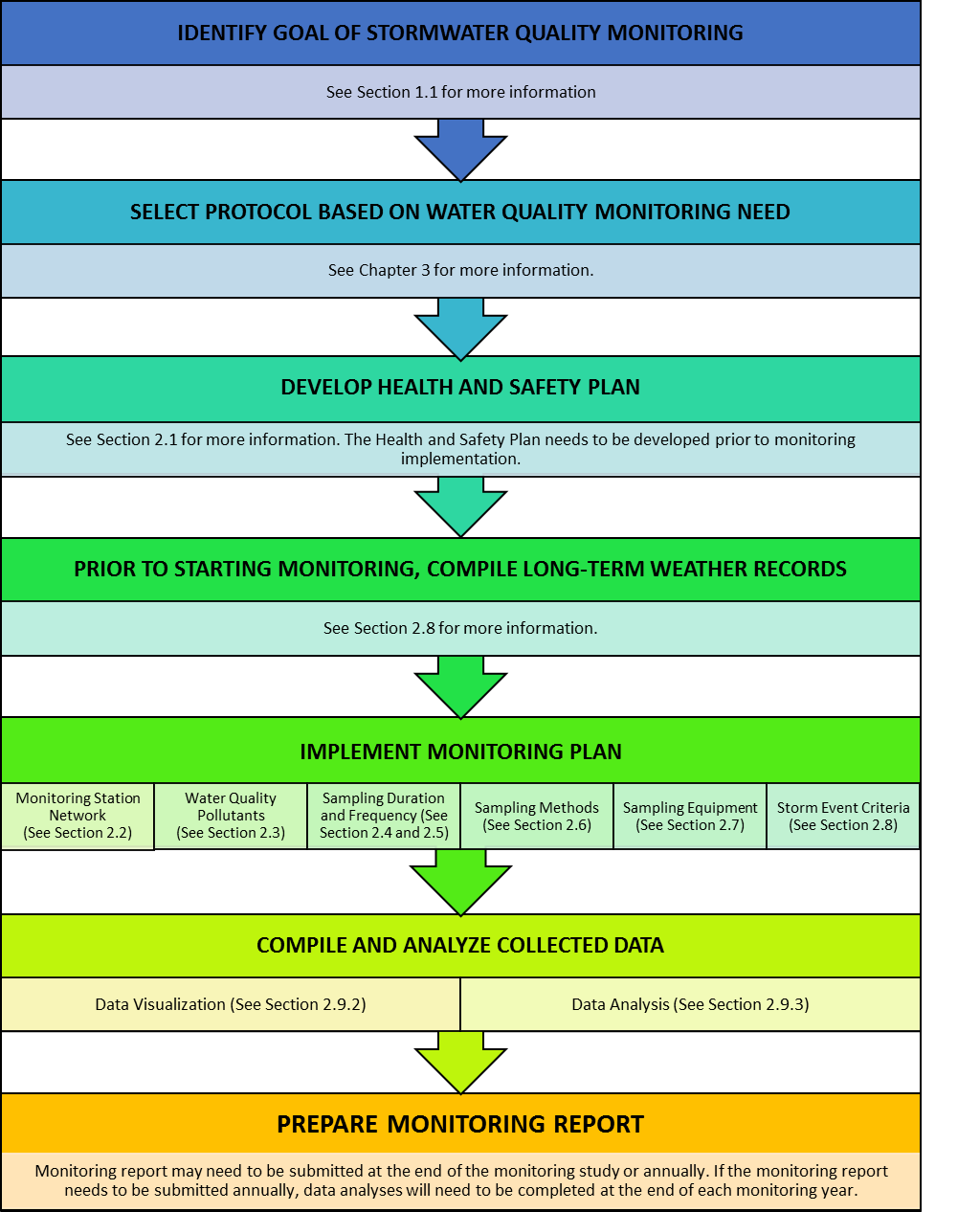 7
*A Handout for this Figure will be provided.
Stormwater monitoring literature review
Caltrans Stormwater Monitoring Guidance Manual - Caltrans (State of California Department of Transportation)
State-of-the-Practice Report: Water Quality Monitoring - aashto’s Stormwater Management Community of Practice (CoP)
Handbook for Sampling and Sample Preservation of Water and Wastewater – United States Environmental Protection Agency
National Field Manual for the Collection of Water-Quality Data – United States Geological Survey
Sampling and Testing of Stormwater Runoff from North Carolina Highways – North Carolina Department of Transportation
8
Stormwater monitoring literature review
Urban Stormwater BMP Performance Monitoring – Geosyntec Consultants and Wright Water Engineers
Monitoring of Contaminants in Delaware Street Sweeping Residuals and Evaluation of Recycling/Disposal Options – Delaware Department of Transportation
Standard Operating Procedure for Automated Sampling for Stormwater Monitoring – Federal Highway Administration
Characterization of Highway Runoff in Austin, Texas Area – University of Texas at Austin
Minnesota Stormwater Manual – Minnesota Pollution Control Agency
Stormwater Sampling Manual – Washington Department of Ecology
9
Monitoring goals
Goal 1 - Characterize Stormwater Runoff Quality
Goal 2 - Assess Best Management Performance (BMP) Performance
Goal 3 - TMDL Effectiveness Monitoring
Goal 4 - Evaluate Efficiency Of Routine Maintenance Activities
10
Key elements of monitoring
Monitoring equipment
Precipitation
Flow
Sample Collection
Storm event criteria
Health and safety plan
Data analysis technique
Data Validation
Database Development
Data Visualization
Qc procedures
Monitoring station network
Location Of Monitoring Stations
Number Of Monitoring Stations
Water Quality pollutants
Duration of monitoring
Number of storms to sample
Sampling methods
Grab Sampling
Automated Sampling
Composite Sampling
11
Monitoring planGoal 1characterize stormwater runoff quality
Location of Monitoring stations:
DOT Storm Drainage Network (Ditches, Curb Inlets, Catch Basins, Pipe Outfalls)
Number of Monitoring Stations: 




*Varies with diversity of the highway to be monitored as well as other factors for example eco regions, land use, TMDLs, and traffic counts.
12
Monitoring plan Goal 1characterize stormwater runoff quality
Water quality Pollutants1
13
1Toxicity is discussed separately. See report for details.
Monitoring planGoal 1characterize stormwater runoff quality
Duration of monitoring:
2 Years For States With At Least 30” Of Annual Rain
Eastern U.S., Northern California, And Pacific Northwest
3 Years For States With Less Than 30” Of Annual Rain
Western U.S.
Number of Storms to sample:
10 Storms Per Year 
Sampling Method:
Discrete (by Automated Sampler)*
Flow-Weighted Composite
*The term “discrete” is used here to differentiate from “grab” samples. Discrete in this context refers to samples that are collected by an automated sampler, as opposed to grab samples which are collected by hand. Discrete sampling by an automated sampler means collecting a series of individual samples for laboratory analysis to provide data on the within-storm variability of the water quality pollutants.
14
Monitoring planGoal 1characterize stormwater runoff quality
Monitoring equipment*:
*Applies to all goals
15
Monitoring planGoal 1characterize stormwater runoff quality
Storm event criteria*:
*Applies to all goals
1Dry period is defined as less than 0.04” in previous 6 hours. See Section 2.8 for details.
16
Monitoring planGoal 1characterize stormwater runoff quality
Data Analysis Technique:
17
Monitoring planGoal 2assess bmp performance
Location of Monitoring stations:
Monitoring Locations Should Be Located At The Influent And Effluent Point(s) Of The BMP Being Monitored.
Precise Location of Sampler Intake can Affect the Quality and Accuracy. See Section 1.1 for more information.  
Number of Monitoring stations1:
BMPs With A Single Influent And Effluent Point: 2 Monitoring Stations, One At Each
BMPs With A Single Influent Point And No Effluent Point: 2 Monitoring Stations, One At Influent And One Interior
BMPs With Multiple Influent Points And Multiple Effluent Points: Monitor At Each Influent And Effluent Point To Capture All Inflows And Outflows, Up To A Maximum Of 4 Monitoring Stations. BMPs With More Than 4 Influent And Effluent Locations Are Not Recommended For Monitoring. 
Treatment Train BMPs : Two Paired Inflow-outflow Stations For Each Individual Treatment Train Component.
18
Monitoring planGoal 2assess bmp performance
Water quality Pollutants1
1Toxicity is discussed separately. See report for details.
19
Monitoring planGoal 2assess bmp performance
Duration of monitoring:
2 Years For States With At Least 30” Of Annual Rain
Eastern U.S., Northern California, And Pacific Northwest
3 Years For States With Less Than 30” Of Annual Rain
Western U.S.
Number of Storms to sample:
10 Storms Per Year 
Sampling Method:
Flow-weighted Composite
20
Monitoring planGoal 2assess bmp performance
Monitoring equipment:
See Slide 15
Storm event criteria:
See Slide 16
Data Analysis Technique:
21
Monitoring planGoal 3tmdl effectiveness
Location of Monitoring stations:
See Goals 1 and 2
Number of Monitoring stations:
TMDL Compliance Monitoring Applies To DOTs That Are Subject To TMDL Requirements. For These Dots, It Is Difficult To Recommend A Specific Number Or Even Range Of Stations Since It Differs Case By Case. Some Factors To Consider Include:
The relative contribution of pollutant loads of the DOT and size of the area to the impaired TMDL waterway.
The size of the area where stormwater treatment is needed to comply with the TMDL.
The heterogeneity of these areas.
How much monitoring is needed to populate and calibrate a water quality model for pollutant load analysis.
22
Monitoring planGoal 3tmdl effectiveness
Water quality Pollutants
DEPENDENT ON THE NATURE OF THE IMPAIRMENTS IN THE LOCAL WATERWAYS
Common TMDLs Include:
Sediment		
Pathogens
Nutrients
Metals
Pesticides/Toxics
Bacteria
Temperature
Less Typical TMDLs Include:
Biological Integrity
Turbidity
Fecal Coliform
Selenium
Chloride
23
Monitoring planGoal 3tmdl effectiveness
Duration of monitoring:
2 Years For States With At Least 30” Of Annual Rain
Eastern U.S., Northern California, And Pacific Northwest
3 Years For States With Less Than 30” Of Annual Rain
Western U.S.
Number of Storms to sample:
10 Storms Per Year 
Sampling Method:
Flow-weighted Composite
24
Monitoring planGoal 3tmdl effectiveness
Monitoring equipment:
See Slide 15
Storm event criteria:
See Slide 16
Data Analysis Technique:
25
Monitoring planGoal 4routine maintenance activities
Location of Monitoring stations:
Herbicide Applications: Monitor At Centroid Of Herbicide Spray Area And Immediately Downslope Of The Spray Area. It Is Also Recommended To Monitor At A Control Site Where Herbicides Were Not Sprayed But All Other Conditions Are The Same. This Can Either Be At A Separate Location Nearby, Or Along The Road Shoulder Just Before Runoff Enters The Spray Area.
De-icing/Salt Applications: Monitor Along The Road Shoulder Or In A Catch Basin Adjacent To Roads Where De-icing Materials Are Applied. Stations May Also Be Located At Bridge Decks Where Runoff Is Discharged Into A Downstream BMP.
Street Sweeping/Catch Basin Clean-outs: Storm Drain Pipe Outfalls At The Base Of The Catchment Area Where Street Sweeping Occurs.
Vegetation Maintenance (Mowing): Edge-of-pavement At The Road Shoulder, In The Centroid Of The Mowing Area, Immediately Downslope Of The Mowing Area.
Note: Precise Location of Sampler Intake can Affect the Quality and Accuracy. See Section 1.1 for more information.
26
Monitoring planGoal 4routine maintenance activities
number of Monitoring stations:
1The intent is to characterize the use of herbicides at the treatment site and compare the data to a control site where there is no use of herbicides to assess whether the use of herbicides could be a contributor to the load of herbicides. See page 12 of report.
27
Monitoring planGoal 4routine maintenance activities
Water quality Pollutants
28
Monitoring planGoal 4routine maintenance activities
Duration of monitoring:
2 Years For States With At Least 30” Of Annual Rain
Eastern U.S., Northern California, And Pacific Northwest
3 Years For States With Less Than 30” Of Annual Rain
Western U.S.
Number of Storms to sample:
Variable: 5 to 10 Storms per Year
Sampling Method:
Flow-weighted Composite
29
Monitoring planGoal 4routine maintenance activities
Monitoring equipment:
See Slide 15
Storm event criteria:
See Slide 16
Data Analysis Technique:
30
Additional information
Glossary
Abbreviations
References
Appendices
Site maintenance
Calibration and testing of equipment
Laboratory methods
31
Project Final Report Available at: http://apps.trb.org/cmsfeed/TRBNetProjectDisplay.asp?ProjectID=3970
32